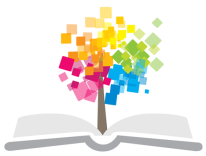 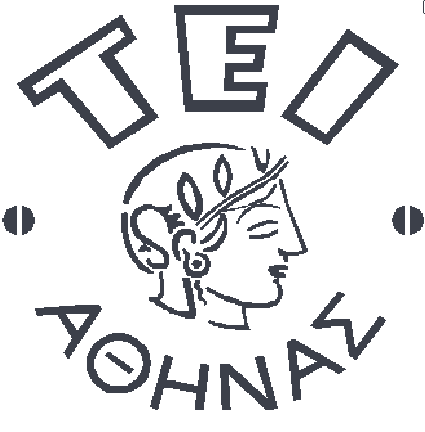 Ανοικτά Ακαδημαϊκά Μαθήματα στο ΤΕΙ Αθήνας
Αισθητική προσώπου Ι (Ε)
Ενότητα 1: Απλός καθαρισμός προσώπου
Βασιλική Ράϊκου
Τμήμα Αισθητικής και Κοσμητολογίας
Υπεύθυνη Εργαστηρίου: Βασιλική Κεφαλά
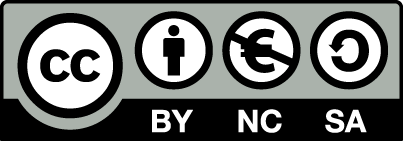 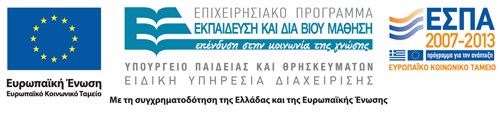 Σκοπός
Σκοπός του απλού καθαρισμού είναι η απομάκρυνση του μακιγιάζ αλλά και των ρύπων από την επιδερμίδα.
1
Πως γίνεται;
Αυτό μπορεί να γίνει με τη βοήθεια φυσικών ή χημικών προϊόντων, τα οποία έχουν την ιδιότητα να μαλακώνουν τα νεκρά κερατινοποιημένα κύτταρα και να διευκολύνεται έτσι η απομάκρυνσή τους.
2
Προϊόντα καθαρισμού 1/3
Κρέμες καθαρισμού
Ψυχρές κρέμες
Όξινες κρέμες καθαρισμού
3
Προϊόντα καθαρισμού 2/3
Γαλάκτωμα
Ειδικά προϊόντα ντεμακιγιάζ
Σαπούνια
gel
4
Προϊόντα καθαρισμού 3/3
5
Προετοιμασία
Πριν ξεκινήσουμε είναι σημαντικό να προετοιμάσουμε το άτομο το οποίο τοποθετείται στην ανατομική πολυθρόνα με προστατευμένα τα ρούχα και τα μαλλιά του.
Επίσης σημαντική είναι η δική μας προετοιμασία με τα προϊόντα που πρόκειται να χρησιμοποιήσουμε τα οποία τοποθετούνται κοντά μας.
6
Τρόπος χρήσης προϊόντων καθαρισμού 1/2
Το προϊόν καθαρισμού πρέπει να απλώνεται με τις άκρες των δακτύλων με ανοδικές και κυκλικές κινήσεις.
Σκοπός των κινήσεων είναι να απαιωρηθούν οι κόνεις, να διαλυτοποιηθούν και να γαλακτωματοποιηθούν οι διάφοροι ρύποι, χωρίς να προκληθούν μυϊκές κακώσεις.
7
Τρόπος χρήσης προϊόντων καθαρισμού 2/2
Στη συνέχεια με βαμβάκι αφαιρούμε τη μεγαλύτερη ποσότητα του προϊόντος που χρησιμοποιήσαμε και μαζί με αυτό και τους ρύπους ή τα υπολείμματα του μακιγιάζ.
8
Ιδιότητες σαπουνιών
Τα σαπούνια αυξάνουν πολύ τις καθαριστικές ιδιότητες του νερού, αλλά έχουν το μειονέκτημα ότι απομακρύνουν από την επιδερμίδα το απαραίτητο γι’ αυτήν σμήγμα, με αποτέλεσμα να προκαλούν αίσθημα ξηρότητας και τραχύτητας.
9
Τονωτικά και στυπτικά καλλυντικά
Στυπτικές και τονωτικές λοσιόν 
Για την σύσφιξη των πόρων του δέρματος.
Την απομάκρυνση των υπολειμμάτων προϊόντων καθαρισμού.
Επαναφορά του φυσιολογικού pH.
10
Τέλος Ενότητας
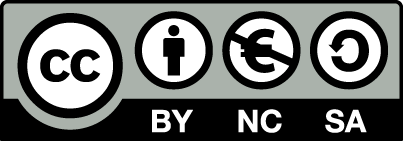 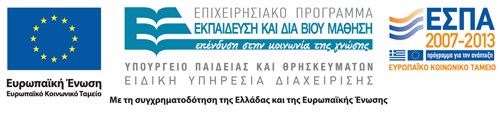 Σημειώματα
Σημείωμα Αναφοράς
Copyright Τεχνολογικό Εκπαιδευτικό Ίδρυμα Αθήνας, Βασιλική Ράϊκου 2014. Βασιλική Ράϊκου. «Αισθητική προσώπου Ι- Ε. Ενότητα 1: Απλός καθαρισμός προσώπου». Έκδοση: 1.0. Αθήνα 2014. Διαθέσιμο από τη δικτυακή διεύθυνση: ocp.teiath.gr.
Σημείωμα Αδειοδότησης
Το παρόν υλικό διατίθεται με τους όρους της άδειας χρήσης Creative Commons Αναφορά, Μη Εμπορική Χρήση Παρόμοια Διανομή 4.0 [1] ή μεταγενέστερη, Διεθνής Έκδοση.   Εξαιρούνται τα αυτοτελή έργα τρίτων π.χ. φωτογραφίες, διαγράμματα κ.λ.π., τα οποία εμπεριέχονται σε αυτό. Οι όροι χρήσης των έργων τρίτων επεξηγούνται στη διαφάνεια  «Επεξήγηση όρων χρήσης έργων τρίτων». 
Τα έργα για τα οποία έχει ζητηθεί άδεια  αναφέρονται στο «Σημείωμα  Χρήσης Έργων Τρίτων».
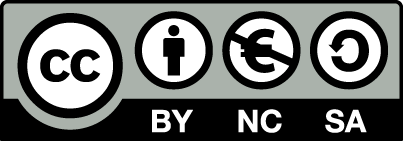 [1] http://creativecommons.org/licenses/by-nc-sa/4.0/ 
Ως Μη Εμπορική ορίζεται η χρήση:
που δεν περιλαμβάνει άμεσο ή έμμεσο οικονομικό όφελος από την χρήση του έργου, για το διανομέα του έργου και αδειοδόχο
που δεν περιλαμβάνει οικονομική συναλλαγή ως προϋπόθεση για τη χρήση ή πρόσβαση στο έργο
που δεν προσπορίζει στο διανομέα του έργου και αδειοδόχο έμμεσο οικονομικό όφελος (π.χ. διαφημίσεις) από την προβολή του έργου σε διαδικτυακό τόπο
Ο δικαιούχος μπορεί να παρέχει στον αδειοδόχο ξεχωριστή άδεια να χρησιμοποιεί το έργο για εμπορική χρήση, εφόσον αυτό του ζητηθεί.
Επεξήγηση όρων χρήσης έργων τρίτων
Δεν επιτρέπεται η επαναχρησιμοποίηση του έργου, παρά μόνο εάν ζητηθεί εκ νέου άδεια από το δημιουργό.
©
διαθέσιμο με άδεια CC-BY
Επιτρέπεται η επαναχρησιμοποίηση του έργου και η δημιουργία παραγώγων αυτού με απλή αναφορά του δημιουργού.
διαθέσιμο με άδεια CC-BY-SA
Επιτρέπεται η επαναχρησιμοποίηση του έργου με αναφορά του δημιουργού, και διάθεση του έργου ή του παράγωγου αυτού με την ίδια άδεια.
διαθέσιμο με άδεια CC-BY-ND
Επιτρέπεται η επαναχρησιμοποίηση του έργου με αναφορά του δημιουργού. 
Δεν επιτρέπεται η δημιουργία παραγώγων του έργου.
διαθέσιμο με άδεια CC-BY-NC
Επιτρέπεται η επαναχρησιμοποίηση του έργου με αναφορά του δημιουργού. 
Δεν επιτρέπεται η εμπορική χρήση του έργου.
Επιτρέπεται η επαναχρησιμοποίηση του έργου με αναφορά του δημιουργού.
και διάθεση του έργου ή του παράγωγου αυτού με την ίδια άδεια
Δεν επιτρέπεται η εμπορική χρήση του έργου.
διαθέσιμο με άδεια CC-BY-NC-SA
διαθέσιμο με άδεια CC-BY-NC-ND
Επιτρέπεται η επαναχρησιμοποίηση του έργου με αναφορά του δημιουργού.
Δεν επιτρέπεται η εμπορική χρήση του έργου και η δημιουργία παραγώγων του.
διαθέσιμο με άδεια 
CC0 Public Domain
Επιτρέπεται η επαναχρησιμοποίηση του έργου, η δημιουργία παραγώγων αυτού και η εμπορική του χρήση, χωρίς αναφορά του δημιουργού.
Επιτρέπεται η επαναχρησιμοποίηση του έργου, η δημιουργία παραγώγων αυτού και η εμπορική του χρήση, χωρίς αναφορά του δημιουργού.
διαθέσιμο ως κοινό κτήμα
χωρίς σήμανση
Συνήθως δεν επιτρέπεται η επαναχρησιμοποίηση του έργου.
Διατήρηση Σημειωμάτων
Οποιαδήποτε αναπαραγωγή ή διασκευή του υλικού θα πρέπει να συμπεριλαμβάνει:
το Σημείωμα Αναφοράς
το Σημείωμα Αδειοδότησης
τη δήλωση Διατήρησης Σημειωμάτων
το Σημείωμα Χρήσης Έργων Τρίτων (εφόσον υπάρχει)
μαζί με τους συνοδευόμενους υπερσυνδέσμους.
Χρηματοδότηση
Το παρόν εκπαιδευτικό υλικό έχει αναπτυχθεί στo πλαίσιo του εκπαιδευτικού έργου του διδάσκοντα.
Το έργο «Ανοικτά Ακαδημαϊκά Μαθήματα στο ΤΕΙ Αθήνας» έχει χρηματοδοτήσει μόνο την αναδιαμόρφωση του εκπαιδευτικού υλικού. 
Το έργο υλοποιείται στο πλαίσιο του Επιχειρησιακού Προγράμματος «Εκπαίδευση και Δια Βίου Μάθηση» και συγχρηματοδοτείται από την Ευρωπαϊκή Ένωση (Ευρωπαϊκό Κοινωνικό Ταμείο) και από εθνικούς πόρους.
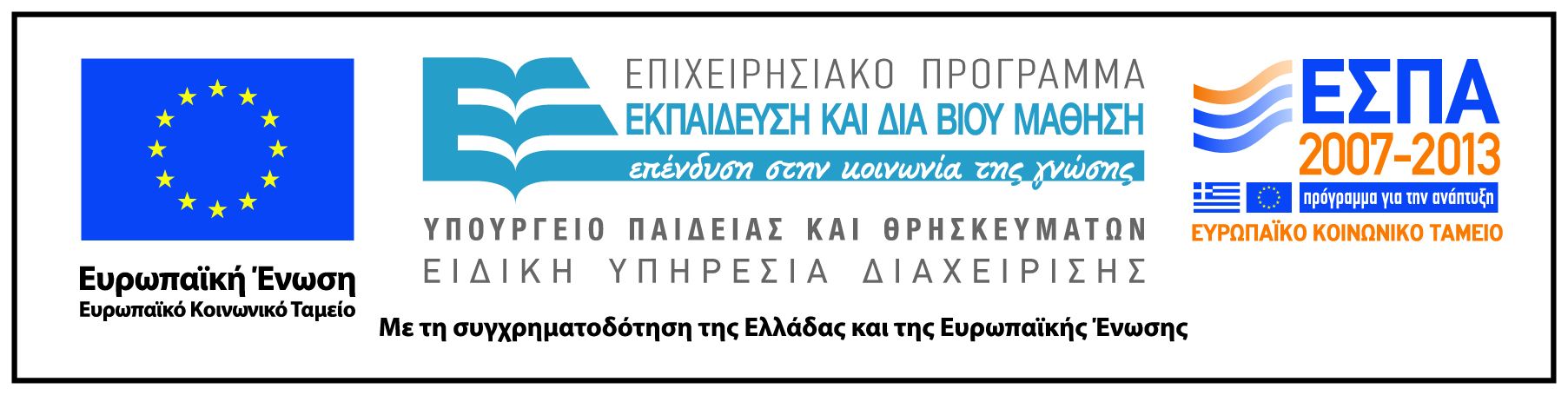